«РЕБЁНОК НА ПОРОГЕ ШКОЛЫ»
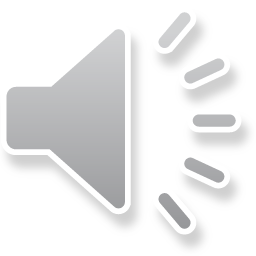 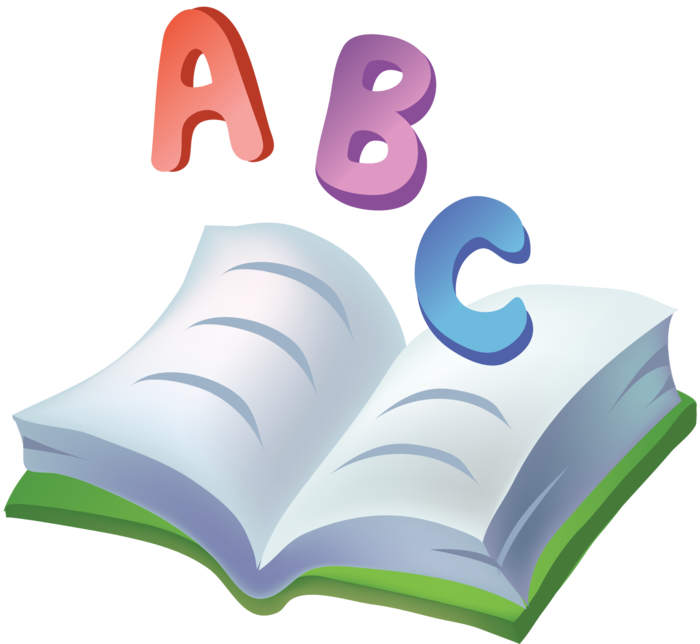 Яструбенская  Ольга Фёдоровна, воспитатель
МБДОУ «Детский сад № 452
«Бусинка» г. о. Самара
Психологическая готовность содержит в себе следующие компоненты:
- интеллектуальная
- мотивационная готовность
- волевая
- коммуникативная
- развитие мелкой моторики руки
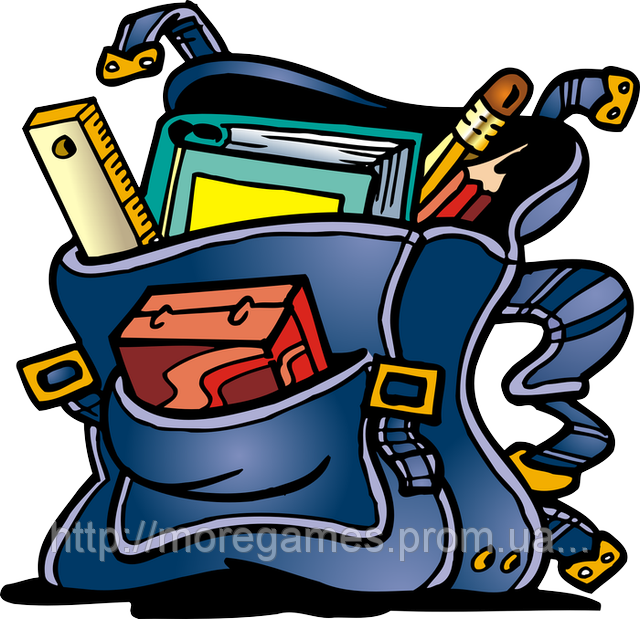 Интеллектуальная  готовность ребёнка к школе заключается в определённом кругозоре , запасе конкретных знаний , понимании основных закономерностей.
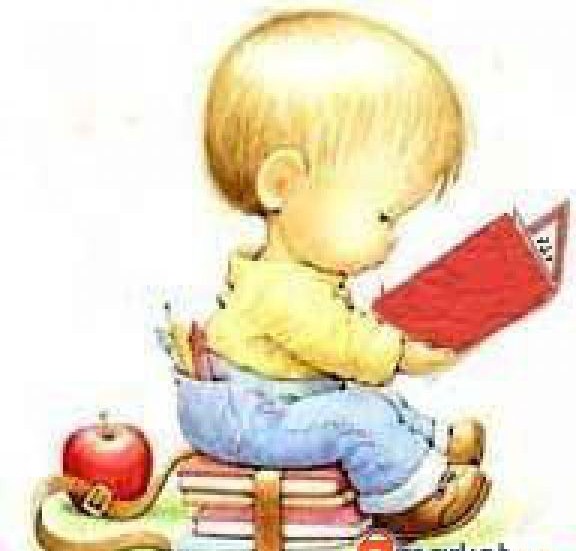 Мотивационная готовность – это наличие у детей желания учиться.
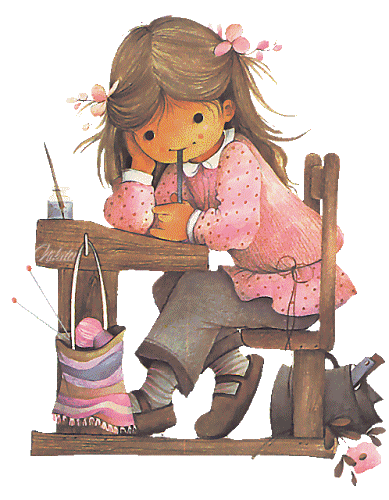 Волевая готовность - это способность ребенка напряженно трудиться, делая то, что от него требует учитель, режим школьной жизни. Ребенок должен уметь управлять своим поведением, умственной деятельностью.
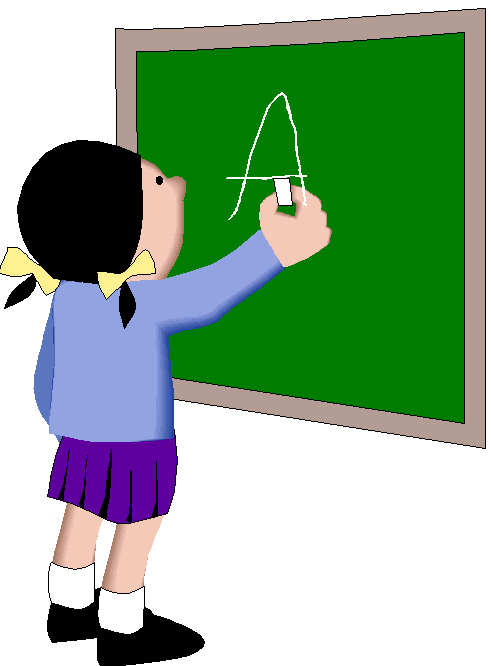 Коммуникативная готовность  ребёнка к школе  – это его готовность к новым формам общения, новому отношению к окружающему миру и самому себе .
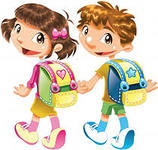 Мелкая моторика — это способность человека выполнять мелкие и точные движения кистями и пальцами рук и ног в результате скоординированных действий трех систем: нервной, мышечной и костной.
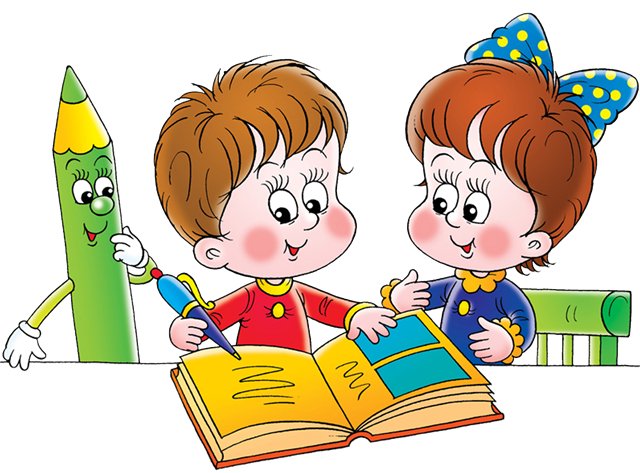 Понятие «школьная дезадаптация» стало использоваться в последние годы для описания различных проблем и трудностей, возникающих у детей различного возраста в связи с обучением в школе.
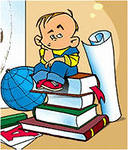 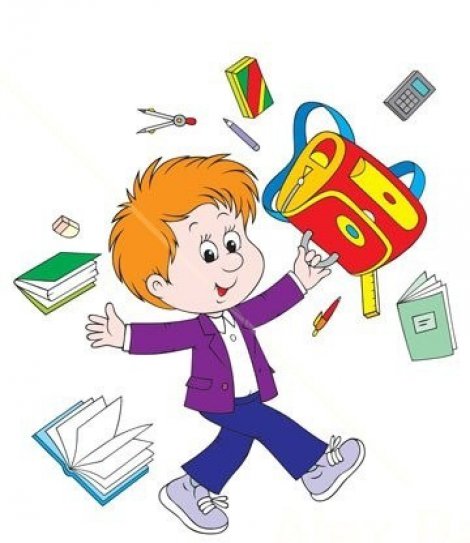 Мы поможем нашим детям, если наше отношение к ним будет включать:
- Принятие
- Внимание
- Признание (уважение)
- Одобрение
- Теплые чувства
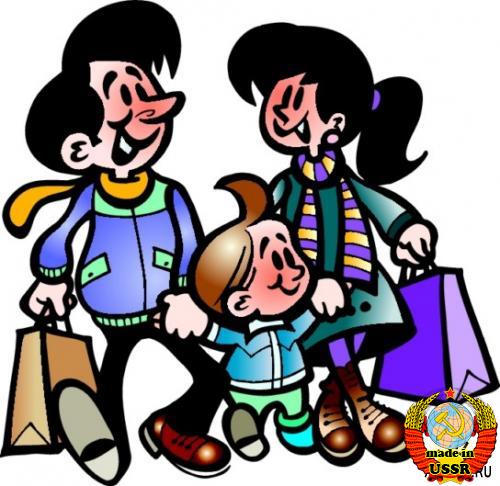 СПАСИБО ЗА ВНИМАНИЕ!
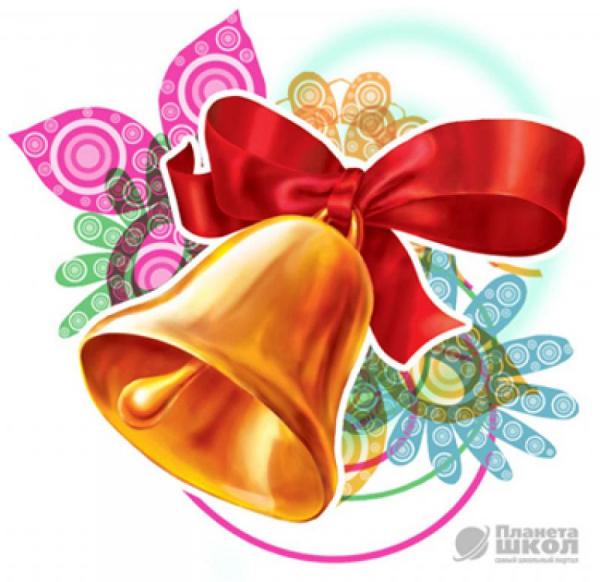